ZDROWA ONA Infekcje intymne
Raport badawczy
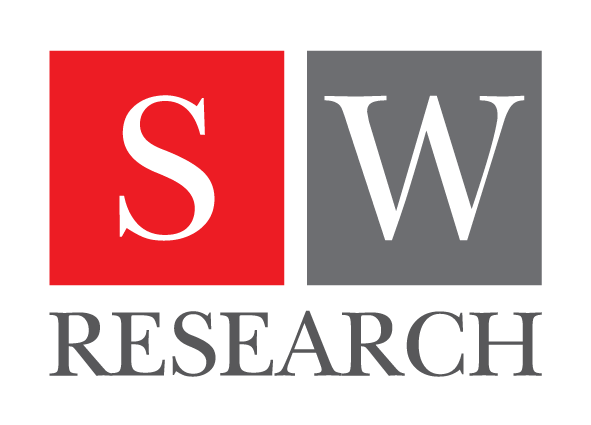 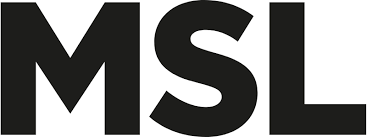 Lipiec, 2019
SPIS TREŚCI
METODOLOGIA BADANIA
Celem badania było zebranie danych na temat wiedzy Polek o infekcjach intymnych i sposobach ich leczenia.
Badanie zostało zrealizowane w dniach 09.07 – 17.07.2019 przez agencję SW RESEARCH metodą wywiadów on-line (CAWI) na panelu internetowym SW Panel.
W ramach badania przeprowadzono 3204 ankiet z kobietami powyżej 16 roku życia.
Kwestionariusz badawczy został przygotowany przez agencję SW RESEARCH na podstawie zagadnień dostarczonych przez agencję MSL Group.
5,5%
3,0%
3,9%
3,3%
5,5%
13,8%
2,8%
9,9%
6,5%
5,9%
7,1%
3,2%
2,5%
12,4%
5,5%
9,3%
TŁO ZAGADNIENIA
Czy potrzebny jest tu lekarz?
Polscy internauci nierzadko poszukuję informacji na temat zdrowia i leczenia różnych chorób oraz dolegliwości w Internecie. Najczęściej zaglądają na strony internetowe (50%), rzadziej na fora poświęcone tej tematyce (13%). Wolą szukać porad, niż samemu ich udzielać (5%). 
Kobiety częściej niż mężczyźni poszukują w sieci informacji na temat dolegliwości i sposobów ich zwalczania. Podejmowane przez nie działania to konsultowanie swoich objawów z innymi użytkownikami Internetu lub ustalanie sposobu leczenia na podstawie danych dostępnych online. 
Polscy użytkownicy Internetu weryfikują również online informacje otrzymane podczas wizyty lekarskiej (59%), co kieruje ich czasami do zmiany postępowania leczniczego (17%). Uważają jednocześnie takie zachowanie za ryzykowne (82%), a wypowiadających się na temat zdrowia internautów postrzegają jako niekompetentnych (71%). Istnieje jednak dość liczna grupa tych, którzy za bardziej wartościowe od porad lekarskich, uważają przekazywane online, informacje osób, które podobnego problemu zdrowotnego doświadczyły (22%).
Podejmowane bez konsultacji z lekarzem działania nie tylko obejmują stosowanie się do porad dostępnych online, ale również użytkownie suplementów diety. Zaliczyć można tutaj również stosowanie suplementów diety jako środka leczącego dany objaw (24%). W przypadku infekcji intymnych popularne są również domowe sposoby leczenia (37%).
Podsumowując, chociaż Polacy często wpisują w wyszukiwarki hasła związane ze zdrowiem, nie mają zaufania do treści dostępnych w Internecie. Nie wszyscy mają też zaufanie do lekarzy i skłonni weryfikować ich zalecenia w sieci. A jak wygląda proces leczenia infekcji intymnych wśród kobiet? Czy również sięgają po informacje zamieszczone w Internecie? Czy też ufają domowym sposobom babć i mam? Na te pytania odpowie przedstawiony raport.
„Zdrowie Online”, Centrum Badania Opinii Społecznej, Warszawa 2016, N=981, badanie CAPI
„Polacy a suplementy diety”, SW Research, Warszawa, N=807, badanie CAWI
„Infekcje intymne”, SW Research, Warszawa, N=1067, badanie CAWI
Podsumowanie badania [1/3]
Pierwsza pomoc w przypadku infekcji intymnych 
Dbanie o zdrowie intymne jest szczególnie ważne w okresie wakacyjnym. W tym czasie kobiety częściej korzystają z publicznych pływalni, chodzą na plażę, uprawiają sporty, a każda z tych czynności potencjalnie może przyczynić się do pojawienia się infekcji intymnej. Kobiety rzadko postrzegają infekcje intymne jako dolegliwości, które łatwo wyleczyć bez konsultacji z lekarzem (15%), jednocześnie często podejmują próbę samodzielnego ich wyleczenia (66%). Częściej samodzielnego leczenia podejmują się kobiety posiadające dzieci (69%; 60% kobiet nie posiadających dzieci).
Informacje na ten temat infekcji intymnych panie najczęściej czerpią w trzech źródeł. Po pierwsze, udają się do apteki skonsultować objaw z farmaceutką lub farmaceutą (49%) - szczególnie w przypadku kobiet posiadających dzieci (55%; 41% nie posiadających dzieci). Wierzą, że wiedza pracownika apteki wystarczy, by mógł dobrze doradzić im w kwestii leczenia infekcji intymnych (52%). Często w pierwszym kroku sięgają po suplementy diety (45%). 
W Internecie panie przeszukują portale poświęcone zdrowiu (48%) i fora, na których wypowiadają się lekarze (40%). Część z nich jest przekonana, że wypowiedzi innych kobiet, zamieszczane w sieci, są rzetelne i prawdziwe, bo dotyczą prawdziwych doświadczeń (28%). Skoro dane działanie innym pomogło, to znaczy, że metoda jest skuteczna (28%). 
Kobiety rzadziej korzystają z wiedzy i doświadczenia swoich babć, mam (26%) lub koleżanek (25%) w zakresie zwalczania objawów infekcji intymnych. Niewielka część pań jest przekonana, że jeżeli dany sposób leczenia sprawdził się w przypadku innej kobiety, będzie skuteczny również w ich (18%). Nieczęsto wierzą również, że każda domowa metoda może zadziałać na każdy rodzaj infekcji intymnej (14%).
Kobiety posiadające dzieci są ogólnie trochę bardziej skłonne poszukiwać rad innych, zarówno wśród bliskich i w Internecie. Chętniej korzystają ze sposobów leczenia infekcji intymnych wypróbowanych i polecanych przez inne kobiety.
Podsumowanie badania [2/3]
Gdzie kobiety najczęściej leczą się same?
Kobiety w różnych regionach Polski miewają odmienne opinie na różne tematy, tak jest i w kwestii leczenia infekcji intymnych. Wśród mieszkanek zachodniopomorskiego (35% suma odpowiedzi „raczej nie” i „zdecydowanie nie”), kujawsko-pomorskiego (33%) i opolskiego (33%) częściej panuje przekonanie, że nie jest łatwo wyleczyć infekcje intymną bez konsultacji z lekarzem. Na drugim biegunie są mieszkanki dolnośląskiego (30% - suma odpowiedzi „raczej tak” i „zdecydowanie tak”), które sądzą, że jest wiele domowych sposobów, którymi takie infekcje można wyleczyć. 
Decyzję o samodzielnym podjęciu leczenia podejmują najczęściej kobiety zamieszkujące województwo świętokrzyskie (74%) i Podkarpacie (73%). 
Kobiety czerpią wiedzą i informacje na temat infekcji intymnych z wielu różnych źródeł. Przede wszystkim są to konsultacje z farmaceutą. Najczęściej z ich porad korzystają mieszkanki województwa warmińsko-mazurskiego (58%) i lubuskiego (57%), najrzadziej – zachodnio-pomorskiego (39%). Portale poświęcone tematyce zdrowia najczęściej przyciągają kobiety z kujawsko-pomorskiego (54%) i świętokrzyskiego (57%). W tym ostatnim województwie zanotowano również największy odsetek kobiet deklarujących użytkowanie forów dyskusyjnych, gdzie wypowiadają się lekarze (50%) i tych, które ufają w sprawdzone metody leczenia swoich mam i babć (38%). Podlasie to miejsce, gdzie kobiety najczęściej sięgają po porady koleżanek, które już kiedyś doświadczyły podobnej infekcji (34%).
Podsumowanie badania [3/3]
Gdzie farmaceuci cieszą się największym zaufaniem?
Farmaceutów największym zaufaniem obdarzają mieszkanki województwa lubuskiego – 64% z nich wierzy, że ich wiedza wystarczy, by doradzić w kwestii leczenia infekcji intymnej. Dla nich też najczęściej pierwszym krokiem w przypadku pojawienia się takiej infekcji jest stosowanie suplementów diety (49%), podobnie jak w przypadku mieszkanek Podkarpacia (49%). W to, że informacje umieszczane na forach są rzetelne i prawdziwe, bo opisują doświadczenia prawdziwych kobiet, częściej niż przeciętna Polska, wierzą kobiety mieszkająca na terenie województwa lubuskiego (46%) i warmińsko-mazurskiego (45%). 
Czy jeśli komuś udało się wyleczyć infekcje intymne domową metodą, to znaczy, że na pewno jest ona skuteczna? Twierdząco na to pytanie najczęściej odpowiadają mieszkanki Opolszczyzny (36%) i Podlasia (36%). Na Podkarpaciu (23%) kobiety są najczęściej skłonne stwierdzić, że metoda działająca na objawy jednej kobiety, zadziała również w przypadku innej. Przekonanych o tym, że każda domowa metoda tak samo zadziała na każdy rodzaj infekcji, jest najwięcej kobiet mieszkających na Pomorzu (19%).
Szczegółowe wyniki badania –
TOTAL
LECZENIE INFEKCJI INTYMNYCH
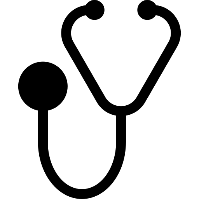 Czy Twoim zdaniem infekcje intymne są dolegliwością, którą łatwo wyleczyć bez konsultacji z lekarzem?
Gdy Ciebie dotyka infekcja intymna, najpierw próbujesz wyleczyć ją sama?
Dane w %
N=3204
LECZENIE INFEKCJI INTYMNYCH [podział: posiadanie dzieci]
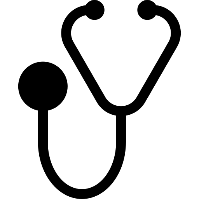 Czy Twoim zdaniem infekcje intymne są dolegliwością, którą łatwo wyleczyć bez konsultacji z lekarzem?
Gdy Ciebie dotyka infekcja intymna, najpierw próbujesz wyleczyć ją sama?
Dane w %
ŹRÓDŁO WIEDZY O SPOSOBACH LECZENIA INFEKCJI INTYMNYCH
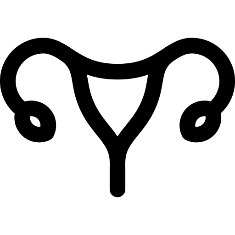 Skąd najczęściej czerpiesz informacje na temat zwalczania chorób intymnych?
Wcześniejsze doświadczenia
Praca w służbie zdrowia
Studia medyczne
Reklamy
Fachowa literatura
Możliwość udzielania kilku odpowiedzi.
Dane w %
N=3204
ŹRÓDŁO WIEDZY O SPOSOBACH LECZENIA INFEKCJI INTYMNYCH [podział: posiadanie dzieci]
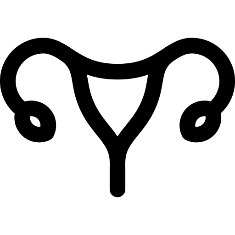 Skąd najczęściej czerpiesz informacje na temat zwalczania chorób intymnych?
Wcześniejsze doświadczenia
Praca w służbie zdrowia
Studia medyczne
Reklamy
Fachowa literatura
Możliwość udzielania kilku odpowiedzi.
Dane w %
SPOSOBY LECZENIA INFEKCJI INTYMNYCH
Wróć do początku raportu
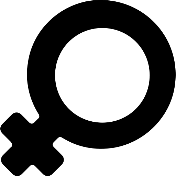 Oceń w jakim stopniu zgadzasz się z poniższymi stwierdzeniami:
TOP 2 *
*Suma odpowiedzi „Zdecydowanie się zgadzam” i „ Raczej się zgadzam”
Dane w %
N=3204
SPOSOBY LECZENIA INFEKCJI INTYMNYCH [podział: posiadanie dzieci]
Wróć do początku raportu
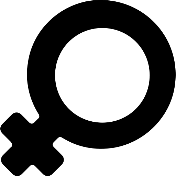 Oceń w jakim stopniu zgadzasz się z poniższymi stwierdzeniami:
Dane w %
N=3204
SPOSOBY LECZENIA INFEKCJI INTYMNYCH [podział: posiadanie dzieci]
Wróć do początku raportu
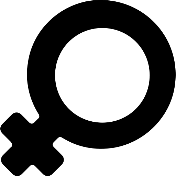 Oceń w jakim stopniu zgadzasz się z poniższymi stwierdzeniami:
Dane w %
N=3204
Szczegółowe wyniki badania –
województwo dolnośląskie
LECZENIE INFEKCJI INTYMNYCH
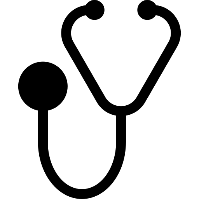 Czy Twoim zdaniem infekcje intymne są dolegliwością, którą łatwo wyleczyć bez konsultacji z lekarzem?
Gdy Ciebie dotyka infekcja intymna, najpierw próbujesz wyleczyć ją sama?
Dane w %
N=228
ŹRÓDŁO WIEDZY O SPOSOBACH LECZENIA INFEKCJI INTYMNYCH
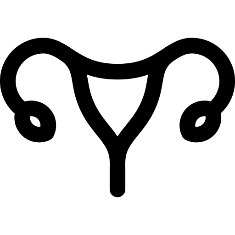 Skąd najczęściej czerpiesz informacje na temat zwalczania chorób intymnych?
Możliwość udzielania kilku odpowiedzi.
Dane w %
N=228
SPOSOBY LECZENIA INFEKCJI INTYMNYCH
Wróć do początku raportu
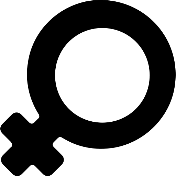 Oceń w jakim stopniu zgadzasz się z poniższymi stwierdzeniami:
TOP 2 *
*Suma odpowiedzi „Zdecydowanie się zgadzam” i „ Raczej się zgadzam”
Dane w %
N=228
Szczegółowe wyniki badania –
województwo kujawsko-pomorskie
LECZENIE INFEKCJI INTYMNYCH
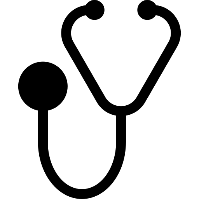 Czy Twoim zdaniem infekcje intymne są dolegliwością, którą łatwo wyleczyć bez konsultacji z lekarzem?
Gdy Ciebie dotyka infekcja intymna, najpierw próbujesz wyleczyć ją sama?
Dane w %
N=175
ŹRÓDŁO WIEDZY O SPOSOBACH LECZENIA INFEKCJI INTYMNYCH
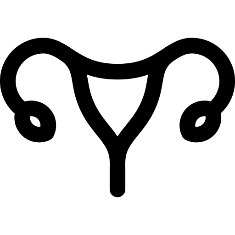 Skąd najczęściej czerpiesz informacje na temat zwalczania chorób intymnych?
Możliwość udzielania kilku odpowiedzi.
Dane w %
N=175
SPOSOBY LECZENIA INFEKCJI INTYMNYCH
Wróć do początku raportu
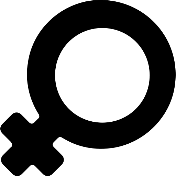 Oceń w jakim stopniu zgadzasz się z poniższymi stwierdzeniami:
TOP 2 *
*Suma odpowiedzi „Zdecydowanie się zgadzam” i „ Raczej się zgadzam”
Dane w %
N=175
Szczegółowe wyniki badania –
województwo lubelskie
LECZENIE INFEKCJI INTYMNYCH
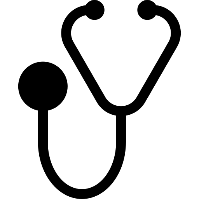 Czy Twoim zdaniem infekcje intymne są dolegliwością, którą łatwo wyleczyć bez konsultacji z lekarzem?
Gdy Ciebie dotyka infekcja intymna, najpierw próbujesz wyleczyć ją sama?
Dane w %
N=188
ŹRÓDŁO WIEDZY O SPOSOBACH LECZENIA INFEKCJI INTYMNYCH
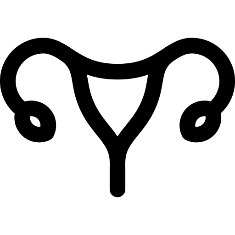 Skąd najczęściej czerpiesz informacje na temat zwalczania chorób intymnych?
Możliwość udzielania kilku odpowiedzi.
Dane w %
N=188
SPOSOBY LECZENIA INFEKCJI INTYMNYCH
Wróć do początku raportu
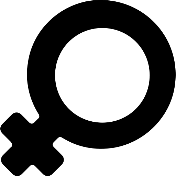 Oceń w jakim stopniu zgadzasz się z poniższymi stwierdzeniami:
TOP 2 *
*Suma odpowiedzi „Zdecydowanie się zgadzam” i „ Raczej się zgadzam”
Dane w %
N=188
Szczegółowe wyniki badania –
województwo lubuskie
LECZENIE INFEKCJI INTYMNYCH
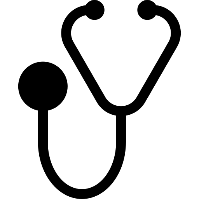 Czy Twoim zdaniem infekcje intymne są dolegliwością, którą łatwo wyleczyć bez konsultacji z lekarzem?
Gdy Ciebie dotyka infekcja intymna, najpierw próbujesz wyleczyć ją sama?
Dane w %
N=89
ŹRÓDŁO WIEDZY O SPOSOBACH LECZENIA INFEKCJI INTYMNYCH
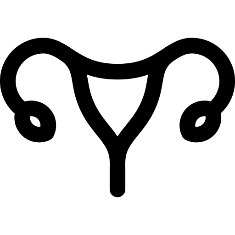 Skąd najczęściej czerpiesz informacje na temat zwalczania chorób intymnych?
Możliwość udzielania kilku odpowiedzi.
Dane w %
N=89
SPOSOBY LECZENIA INFEKCJI INTYMNYCH
Wróć do początku raportu
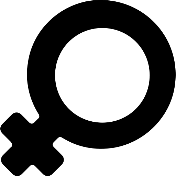 Oceń w jakim stopniu zgadzasz się z poniższymi stwierdzeniami:
TOP 2 *
*Suma odpowiedzi „Zdecydowanie się zgadzam” i „ Raczej się zgadzam”
Dane w %
N=89
Szczegółowe wyniki badania –
województwo łódzkie
LECZENIE INFEKCJI INTYMNYCH
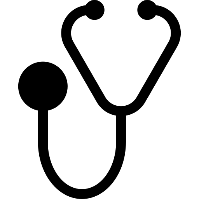 Czy Twoim zdaniem infekcje intymne są dolegliwością, którą łatwo wyleczyć bez konsultacji z lekarzem?
Gdy Ciebie dotyka infekcja intymna, najpierw próbujesz wyleczyć ją sama?
Dane w %
N=209
ŹRÓDŁO WIEDZY O SPOSOBACH LECZENIA INFEKCJI INTYMNYCH
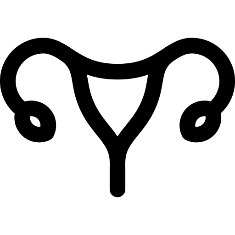 Skąd najczęściej czerpiesz informacje na temat zwalczania chorób intymnych?
Możliwość udzielania kilku odpowiedzi.
Dane w %
N=209
SPOSOBY LECZENIA INFEKCJI INTYMNYCH
Wróć do początku raportu
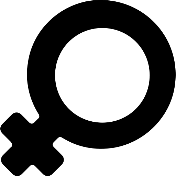 Oceń w jakim stopniu zgadzasz się z poniższymi stwierdzeniami:
TOP 2 *
*Suma odpowiedzi „Zdecydowanie się zgadzam” i „ Raczej się zgadzam”
Dane w %
N=209
Szczegółowe wyniki badania –
województwo małopolskie
LECZENIE INFEKCJI INTYMNYCH
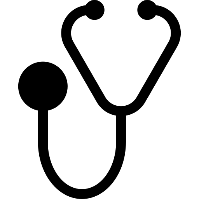 Czy Twoim zdaniem infekcje intymne są dolegliwością, którą łatwo wyleczyć bez konsultacji z lekarzem?
Gdy Ciebie dotyka infekcja intymna, najpierw próbujesz wyleczyć ją sama?
Dane w %
N=298
ŹRÓDŁO WIEDZY O SPOSOBACH LECZENIA INFEKCJI INTYMNYCH
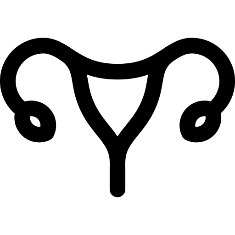 Skąd najczęściej czerpiesz informacje na temat zwalczania chorób intymnych?
Możliwość udzielania kilku odpowiedzi.
Dane w %
N=298
SPOSOBY LECZENIA INFEKCJI INTYMNYCH
Wróć do początku raportu
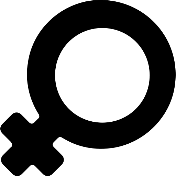 Oceń w jakim stopniu zgadzasz się z poniższymi stwierdzeniami:
TOP 2 *
*Suma odpowiedzi „Zdecydowanie się zgadzam” i „ Raczej się zgadzam”
Dane w %
N=298
Szczegółowe wyniki badania –
województwo mazowieckie
LECZENIE INFEKCJI INTYMNYCH
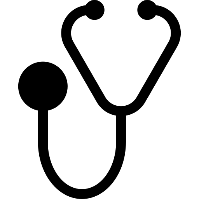 Czy Twoim zdaniem infekcje intymne są dolegliwością, którą łatwo wyleczyć bez konsultacji z lekarzem?
Gdy Ciebie dotyka infekcja intymna, najpierw próbujesz wyleczyć ją sama?
Dane w %
N=443
ŹRÓDŁO WIEDZY O SPOSOBACH LECZENIA INFEKCJI INTYMNYCH
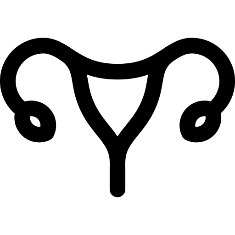 Skąd najczęściej czerpiesz informacje na temat zwalczania chorób intymnych?
Możliwość udzielania kilku odpowiedzi.
Dane w %
N=443
SPOSOBY LECZENIA INFEKCJI INTYMNYCH
Wróć do początku raportu
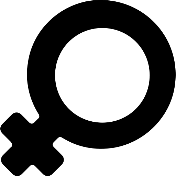 Oceń w jakim stopniu zgadzasz się z poniższymi stwierdzeniami:
TOP 2 *
*Suma odpowiedzi „Zdecydowanie się zgadzam” i „ Raczej się zgadzam”
Dane w %
N=443
Szczegółowe wyniki badania –
województwo opolskie
LECZENIE INFEKCJI INTYMNYCH
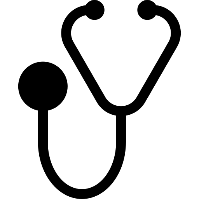 Czy Twoim zdaniem infekcje intymne są dolegliwością, którą łatwo wyleczyć bez konsultacji z lekarzem?
Gdy Ciebie dotyka infekcja intymna, najpierw próbujesz wyleczyć ją sama?
Dane w %
N=81
ŹRÓDŁO WIEDZY O SPOSOBACH LECZENIA INFEKCJI INTYMNYCH
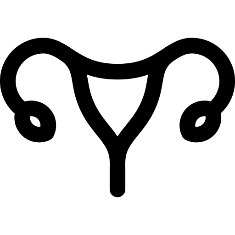 Skąd najczęściej czerpiesz informacje na temat zwalczania chorób intymnych?
Możliwość udzielania kilku odpowiedzi.
Dane w %
N=81
SPOSOBY LECZENIA INFEKCJI INTYMNYCH
Wróć do początku raportu
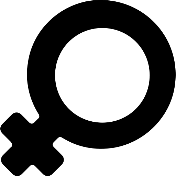 Oceń w jakim stopniu zgadzasz się z poniższymi stwierdzeniami:
TOP 2 *
*Suma odpowiedzi „Zdecydowanie się zgadzam” i „ Raczej się zgadzam”
Dane w %
N=81
Szczegółowe wyniki badania –
województwo podkarpackie
LECZENIE INFEKCJI INTYMNYCH
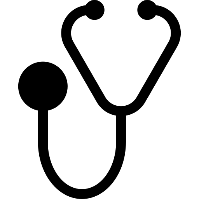 Czy Twoim zdaniem infekcje intymne są dolegliwością, którą łatwo wyleczyć bez konsultacji z lekarzem?
Gdy Ciebie dotyka infekcja intymna, najpierw próbujesz wyleczyć ją sama?
Dane w %
N=177
ŹRÓDŁO WIEDZY O SPOSOBACH LECZENIA INFEKCJI INTYMNYCH
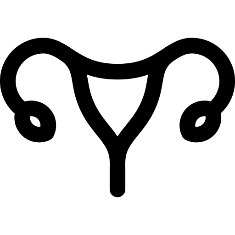 Skąd najczęściej czerpiesz informacje na temat zwalczania chorób intymnych?
Możliwość udzielania kilku odpowiedzi.
Dane w %
N=177
SPOSOBY LECZENIA INFEKCJI INTYMNYCH
Wróć do początku raportu
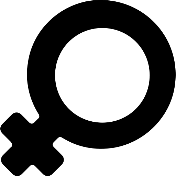 Oceń w jakim stopniu zgadzasz się z poniższymi stwierdzeniami:
TOP 2 *
*Suma odpowiedzi „Zdecydowanie się zgadzam” i „ Raczej się zgadzam”
Dane w %
N=177
Szczegółowe wyniki badania –
województwo podlaskie
LECZENIE INFEKCJI INTYMNYCH
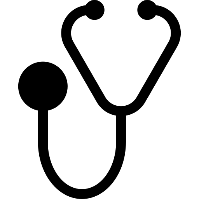 Czy Twoim zdaniem infekcje intymne są dolegliwością, którą łatwo wyleczyć bez konsultacji z lekarzem?
Gdy Ciebie dotyka infekcja intymna, najpierw próbujesz wyleczyć ją sama?
Dane w %
N=107
ŹRÓDŁO WIEDZY O SPOSOBACH LECZENIA INFEKCJI INTYMNYCH
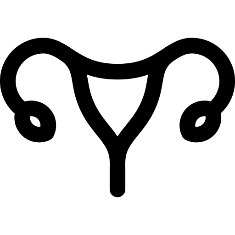 Skąd najczęściej czerpiesz informacje na temat zwalczania chorób intymnych?
Możliwość udzielania kilku odpowiedzi.
Dane w %
N=107
SPOSOBY LECZENIA INFEKCJI INTYMNYCH
Wróć do początku raportu
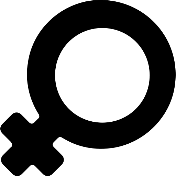 Oceń w jakim stopniu zgadzasz się z poniższymi stwierdzeniami:
TOP 2 *
*Suma odpowiedzi „Zdecydowanie się zgadzam” i „ Raczej się zgadzam”
Dane w %
N=107
Szczegółowe wyniki badania –
województwo pomorskie
LECZENIE INFEKCJI INTYMNYCH
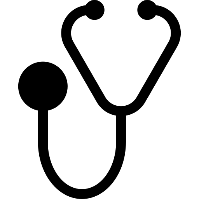 Czy Twoim zdaniem infekcje intymne są dolegliwością, którą łatwo wyleczyć bez konsultacji z lekarzem?
Gdy Ciebie dotyka infekcja intymna, najpierw próbujesz wyleczyć ją sama?
Dane w %
N=175
ŹRÓDŁO WIEDZY O SPOSOBACH LECZENIA INFEKCJI INTYMNYCH
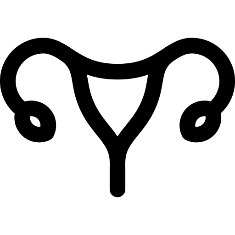 Skąd najczęściej czerpiesz informacje na temat zwalczania chorób intymnych?
Możliwość udzielania kilku odpowiedzi.
Dane w %
N=175
SPOSOBY LECZENIA INFEKCJI INTYMNYCH
Wróć do początku raportu
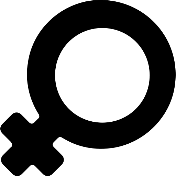 Oceń w jakim stopniu zgadzasz się z poniższymi stwierdzeniami:
TOP 2 *
*Suma odpowiedzi „Zdecydowanie się zgadzam” i „ Raczej się zgadzam”
Dane w %
N=175
Szczegółowe wyniki badania –
województwo śląskie
LECZENIE INFEKCJI INTYMNYCH
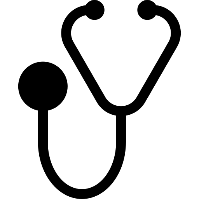 Czy Twoim zdaniem infekcje intymne są dolegliwością, którą łatwo wyleczyć bez konsultacji z lekarzem?
Gdy Ciebie dotyka infekcja intymna, najpierw próbujesz wyleczyć ją sama?
Dane w %
N=396
ŹRÓDŁO WIEDZY O SPOSOBACH LECZENIA INFEKCJI INTYMNYCH
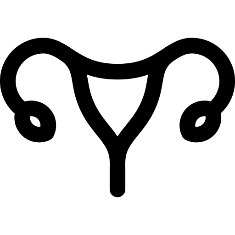 Skąd najczęściej czerpiesz informacje na temat zwalczania chorób intymnych?
Możliwość udzielania kilku odpowiedzi.
Dane w %
N=396
SPOSOBY LECZENIA INFEKCJI INTYMNYCH
Wróć do początku raportu
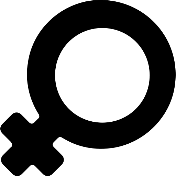 Oceń w jakim stopniu zgadzasz się z poniższymi stwierdzeniami:
TOP 2 *
*Suma odpowiedzi „Zdecydowanie się zgadzam” i „ Raczej się zgadzam”
Dane w %
N=396
Szczegółowe wyniki badania –
województwo świętokrzyskie
LECZENIE INFEKCJI INTYMNYCH
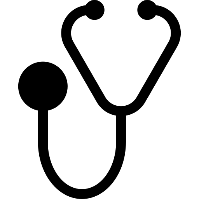 Czy Twoim zdaniem infekcje intymne są dolegliwością, którą łatwo wyleczyć bez konsultacji z lekarzem?
Gdy Ciebie dotyka infekcja intymna, najpierw próbujesz wyleczyć ją sama?
Dane w %
N=101
ŹRÓDŁO WIEDZY O SPOSOBACH LECZENIA INFEKCJI INTYMNYCH
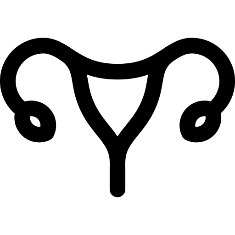 Skąd najczęściej czerpiesz informacje na temat zwalczania chorób intymnych?
Możliwość udzielania kilku odpowiedzi.
Dane w %
N=101
SPOSOBY LECZENIA INFEKCJI INTYMNYCH
Wróć do początku raportu
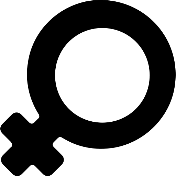 Oceń w jakim stopniu zgadzasz się z poniższymi stwierdzeniami:
TOP 2 *
*Suma odpowiedzi „Zdecydowanie się zgadzam” i „ Raczej się zgadzam”
Dane w %
N=101
Szczegółowe wyniki badania –
województwo warmińsko-mazurskie
LECZENIE INFEKCJI INTYMNYCH
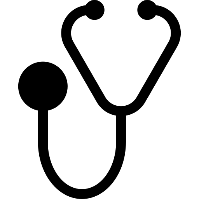 Czy Twoim zdaniem infekcje intymne są dolegliwością, którą łatwo wyleczyć bez konsultacji z lekarzem?
Gdy Ciebie dotyka infekcja intymna, najpierw próbujesz wyleczyć ją sama?
Dane w %
N=96
ŹRÓDŁO WIEDZY O SPOSOBACH LECZENIA INFEKCJI INTYMNYCH
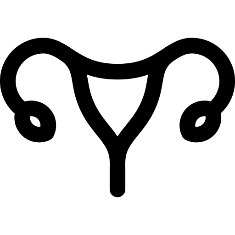 Skąd najczęściej czerpiesz informacje na temat zwalczania chorób intymnych?
Możliwość udzielania kilku odpowiedzi.
Dane w %
N=96
SPOSOBY LECZENIA INFEKCJI INTYMNYCH
Wróć do początku raportu
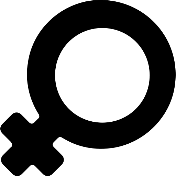 Oceń w jakim stopniu zgadzasz się z poniższymi stwierdzeniami:
TOP 2 *
*Suma odpowiedzi „Zdecydowanie się zgadzam” i „ Raczej się zgadzam”
Dane w %
N=96
Szczegółowe wyniki badania –
województwo wielkopolskie
LECZENIE INFEKCJI INTYMNYCH
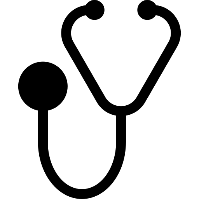 Czy Twoim zdaniem infekcje intymne są dolegliwością, którą łatwo wyleczyć bez konsultacji z lekarzem?
Gdy Ciebie dotyka infekcja intymna, najpierw próbujesz wyleczyć ją sama?
Dane w %
N=316
ŹRÓDŁO WIEDZY O SPOSOBACH LECZENIA INFEKCJI INTYMNYCH
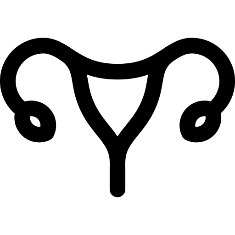 Skąd najczęściej czerpiesz informacje na temat zwalczania chorób intymnych?
Możliwość udzielania kilku odpowiedzi.
Dane w %
N=316
SPOSOBY LECZENIA INFEKCJI INTYMNYCH
Wróć do początku raportu
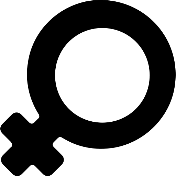 Oceń w jakim stopniu zgadzasz się z poniższymi stwierdzeniami:
TOP 2 *
*Suma odpowiedzi „Zdecydowanie się zgadzam” i „ Raczej się zgadzam”
Dane w %
N=316
Szczegółowe wyniki badania –
województwo zachodniopomorskie
LECZENIE INFEKCJI INTYMNYCH
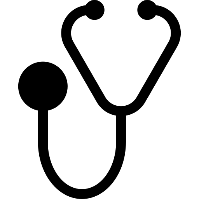 Czy Twoim zdaniem infekcje intymne są dolegliwością, którą łatwo wyleczyć bez konsultacji z lekarzem?
Gdy Ciebie dotyka infekcja intymna, najpierw próbujesz wyleczyć ją sama?
Dane w %
N=125
ŹRÓDŁO WIEDZY O SPOSOBACH LECZENIA INFEKCJI INTYMNYCH
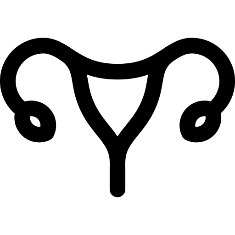 Skąd najczęściej czerpiesz informacje na temat zwalczania chorób intymnych?
Możliwość udzielania kilku odpowiedzi.
Dane w %
N=125
SPOSOBY LECZENIA INFEKCJI INTYMNYCH
Wróć do początku raportu
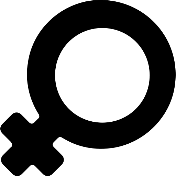 Oceń w jakim stopniu zgadzasz się z poniższymi stwierdzeniami:
TOP 2 *
*Suma odpowiedzi „Zdecydowanie się zgadzam” i „ Raczej się zgadzam”
Dane w %
N=125
Struktura demograficzna
STRUKTURA DEMOGRAFICZNA
POSIADANIE DZIECI
KATEGORIA WIEKOWA
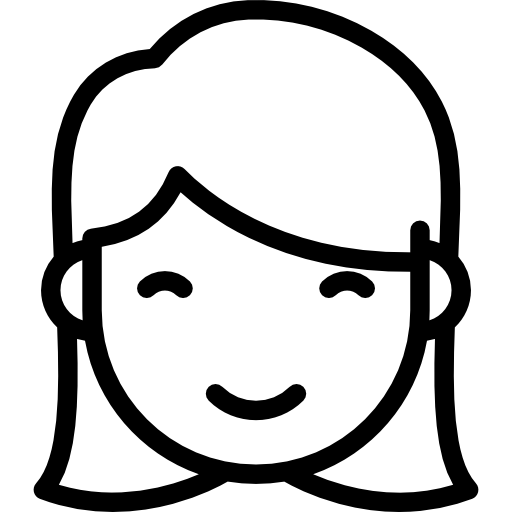 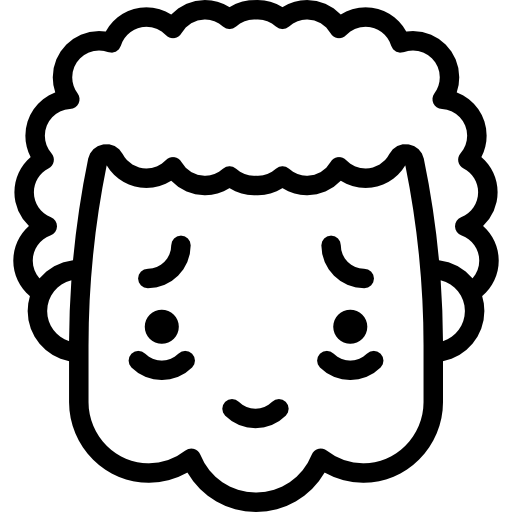 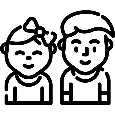 WIELKOŚĆ MIEJSCOWOŚCI
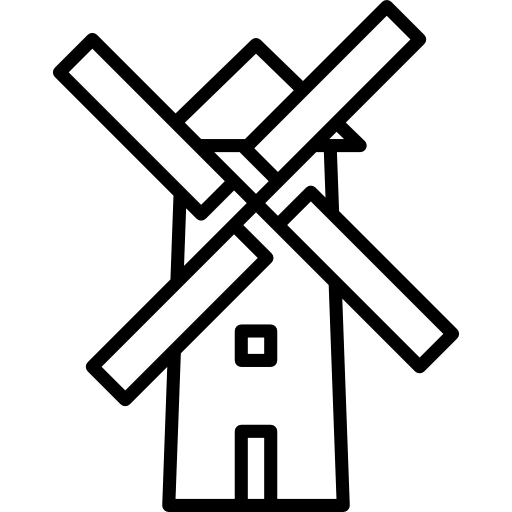 WYKSZTAŁCENIE
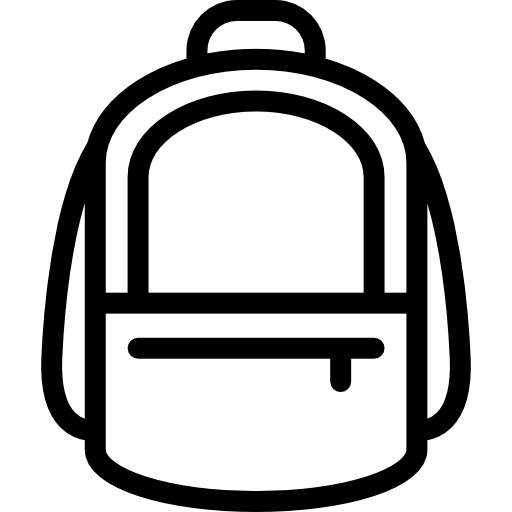 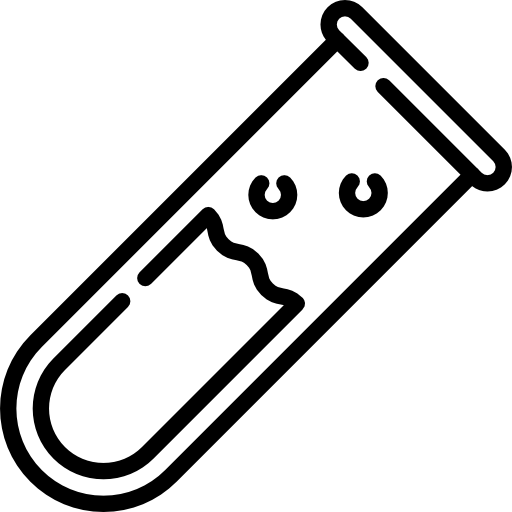 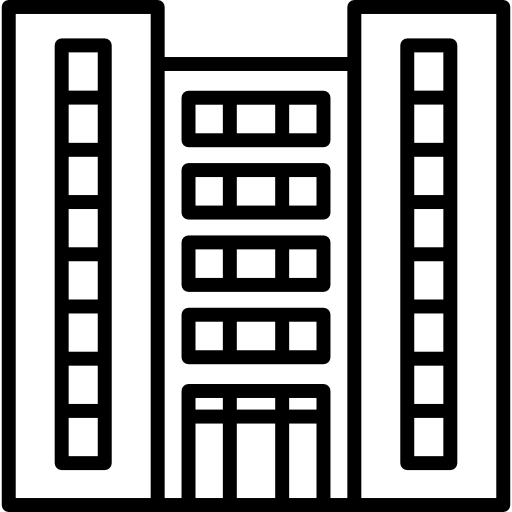 Dane w %
N=3204
Kontakt
Piotr Zimolzak
p.zimolzak@swresearch.pl
+48 22 254 10 55

Milena Trojanowska
m.trojanowska@swresearch.pl
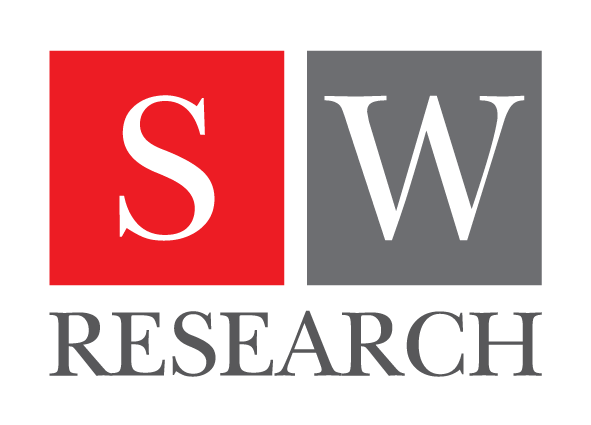